QA 102   REV:
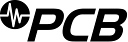 F
10/01/2014
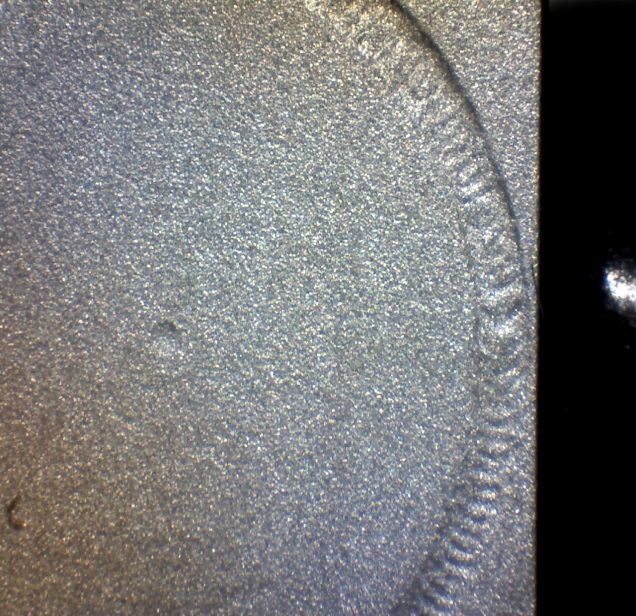 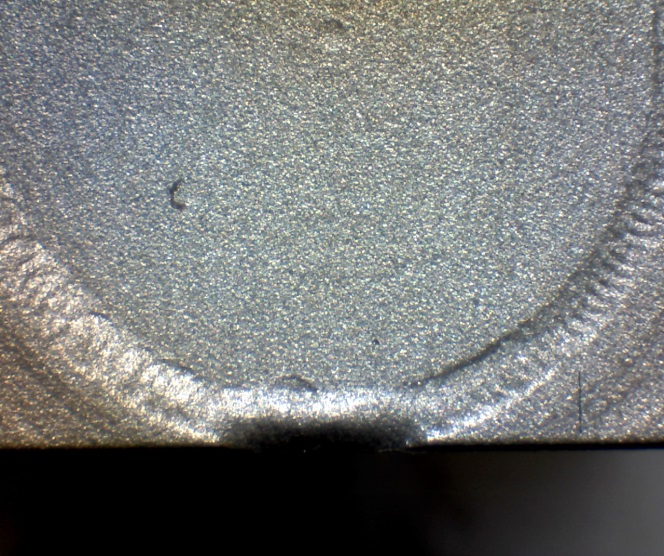 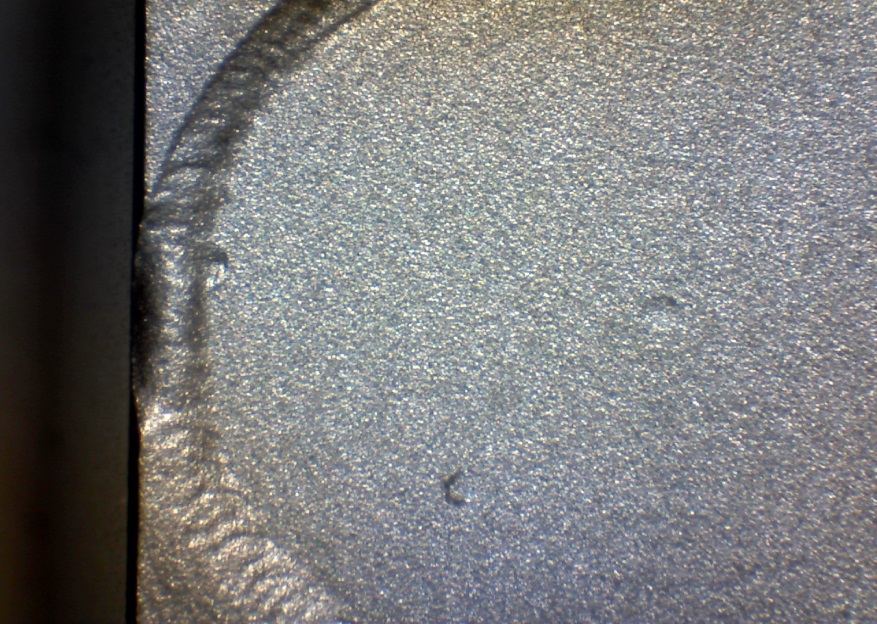 1
QA 102   REV:
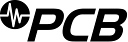 F
10/01/2014
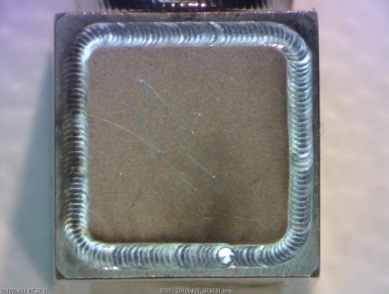 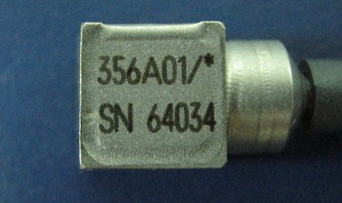 Extremely 
Rolled edge
Slightly Rolled edge
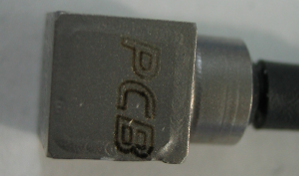 Rolled edge
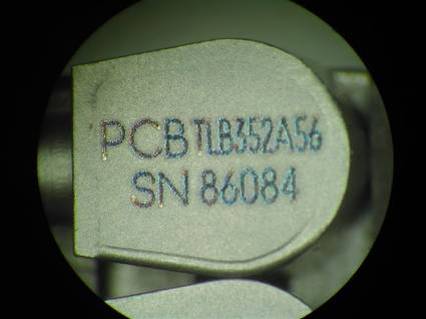 2
QA 102   REV:
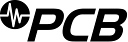 F
10/01/2014
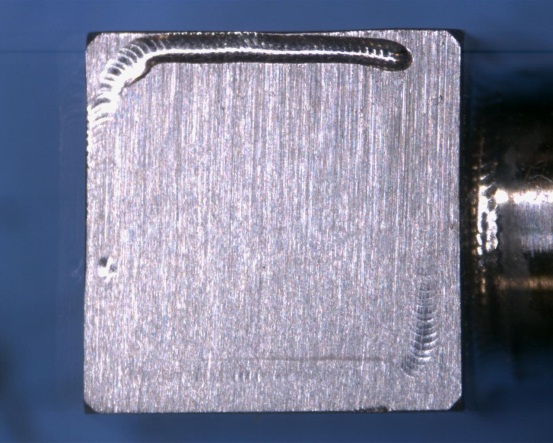 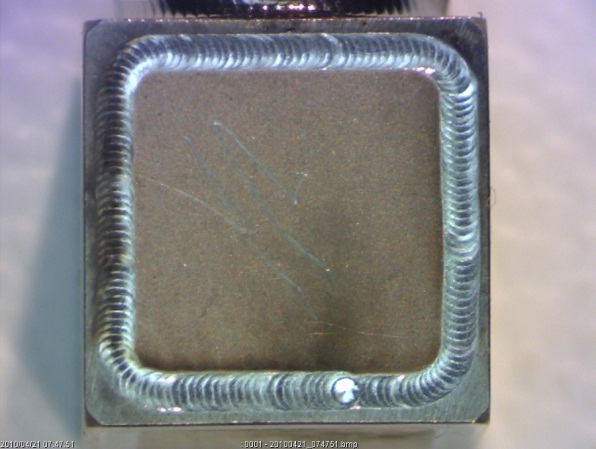 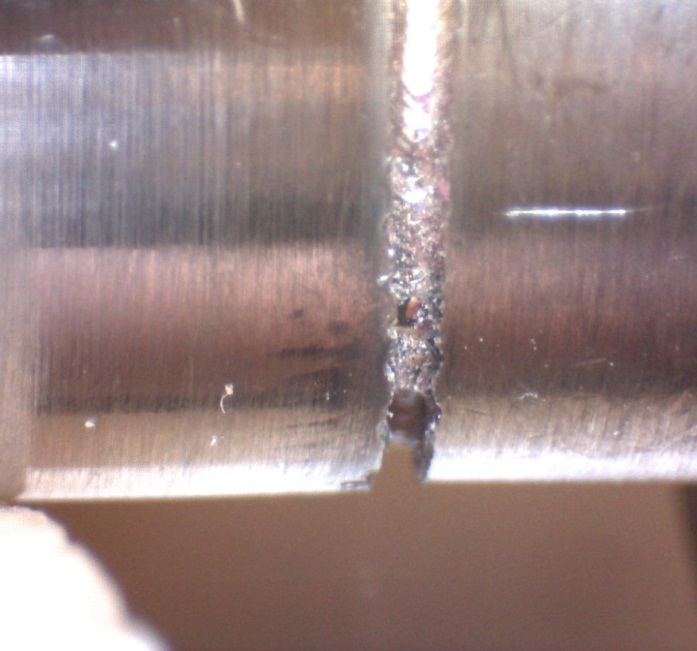 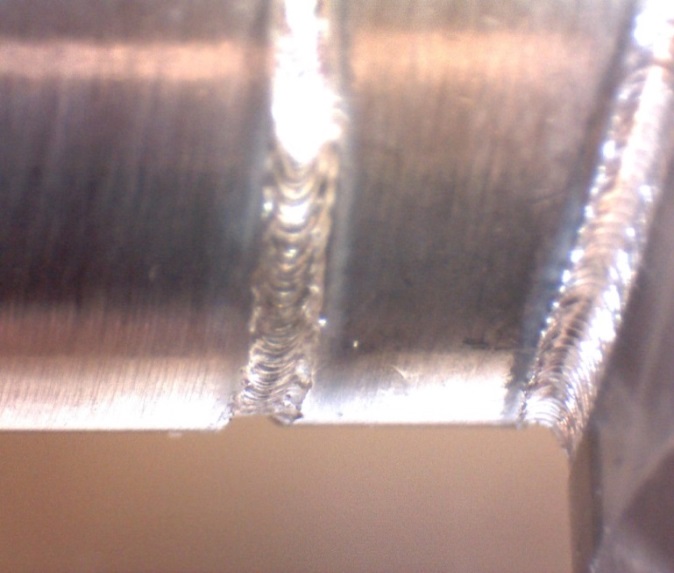 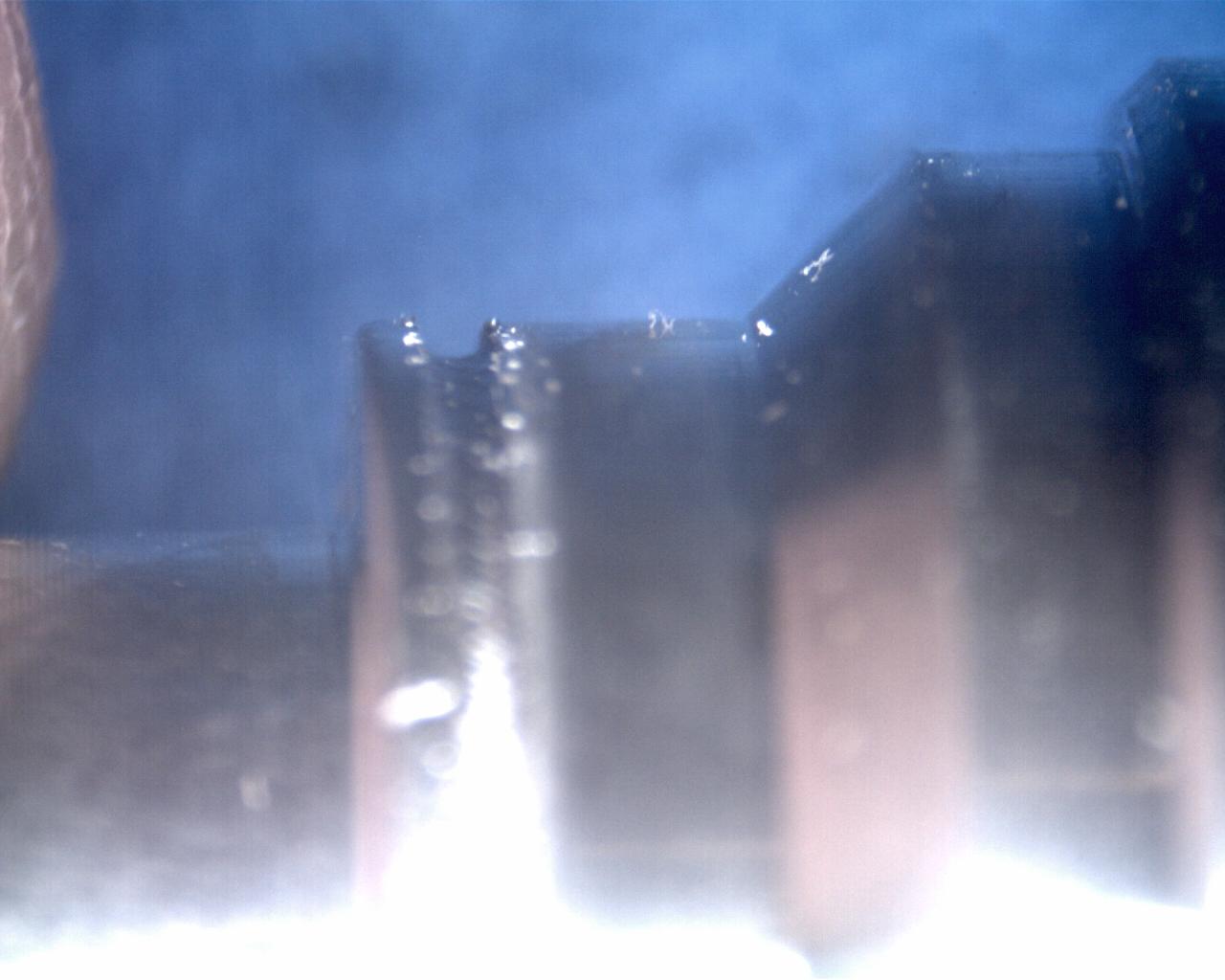 3
QA 102   REV:
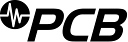 F
10/01/2014
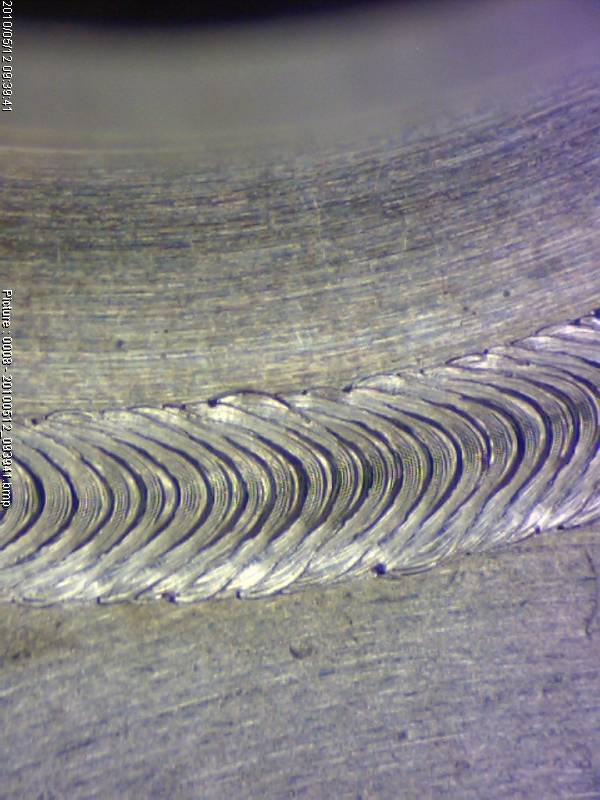 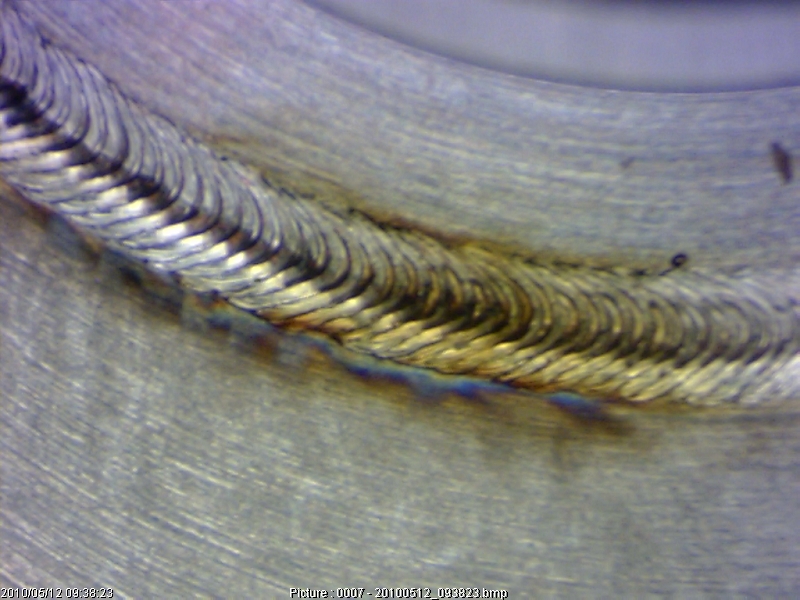 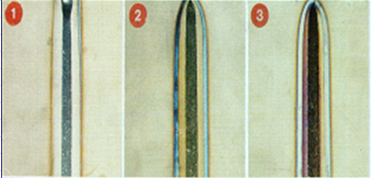 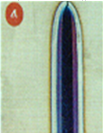 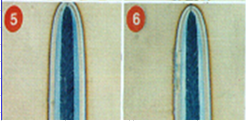 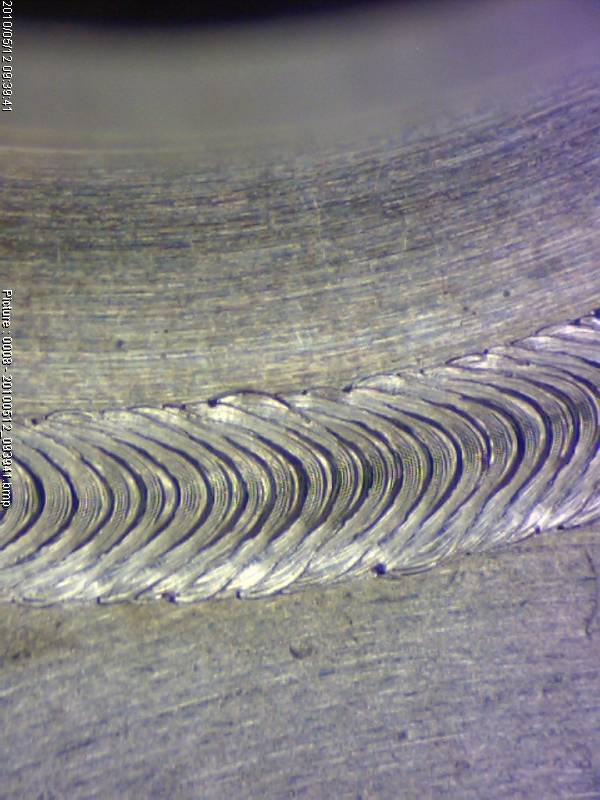 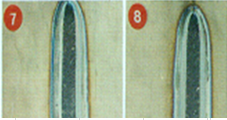 4
QA 102   REV:
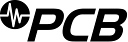 F
10/01/2014
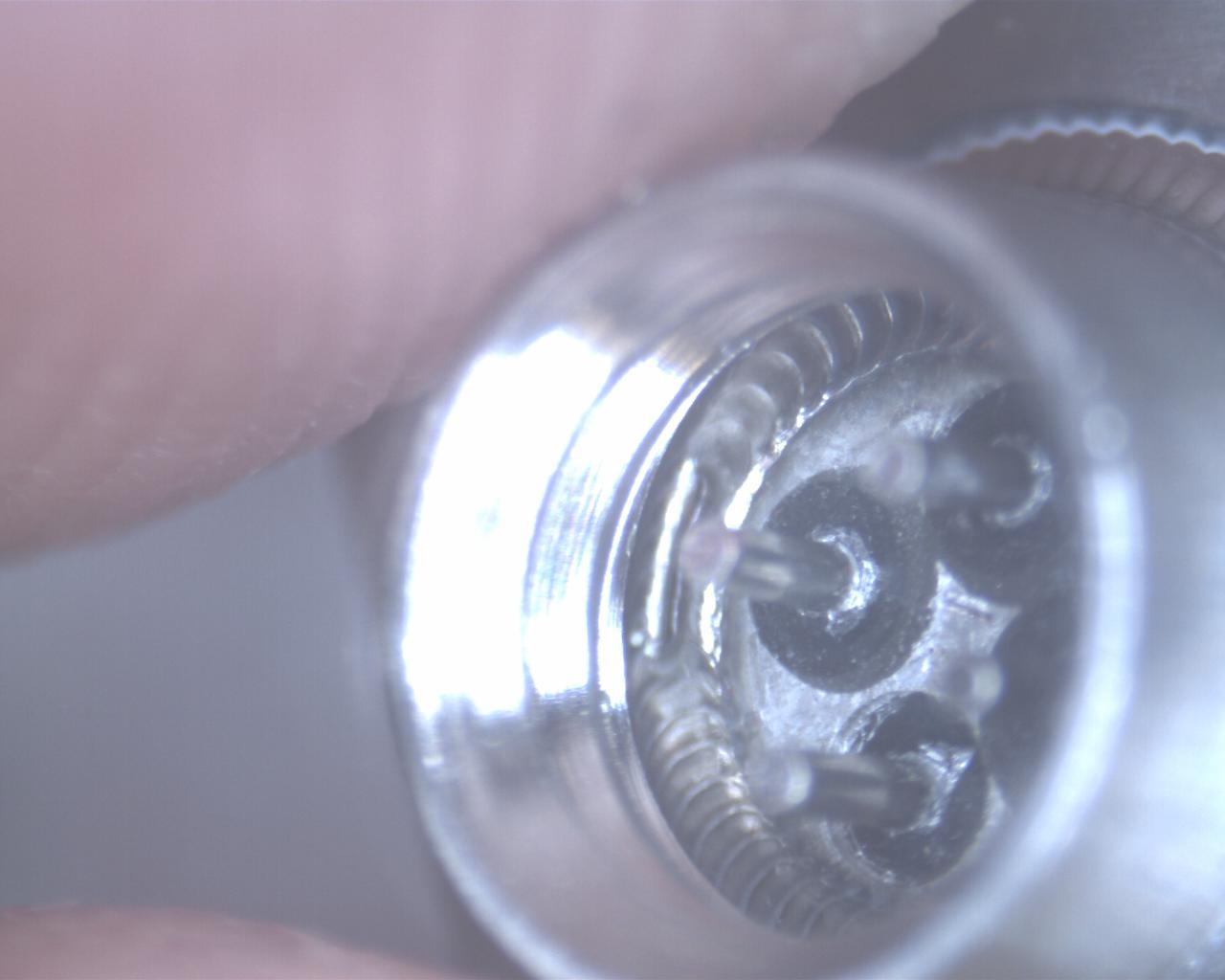 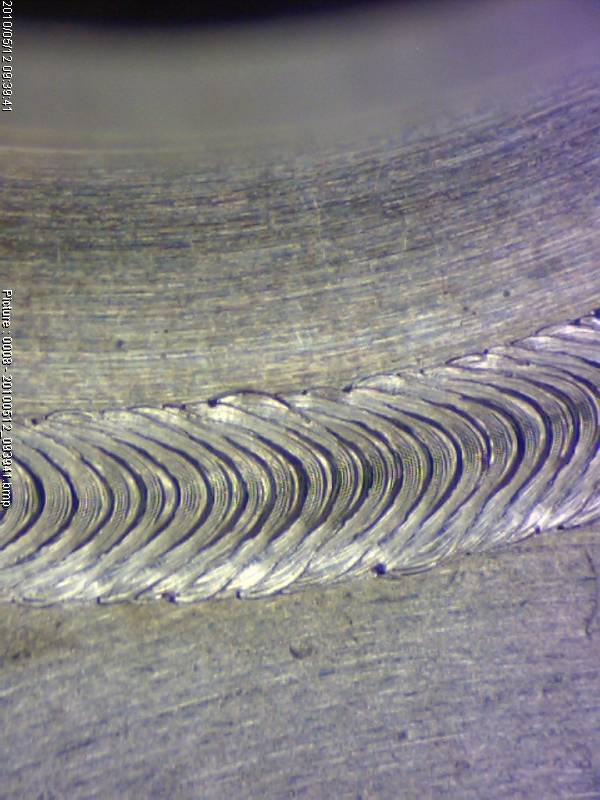 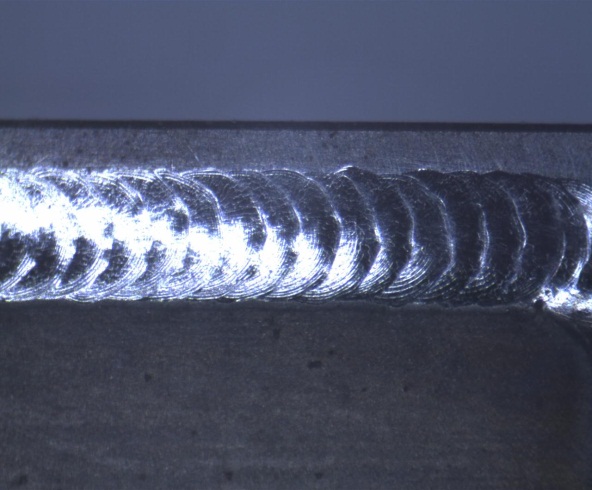 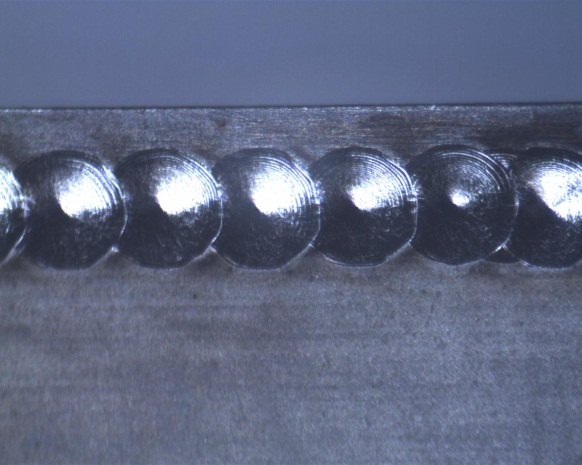 5
QA 102   REV:
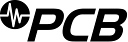 F
10/01/2014
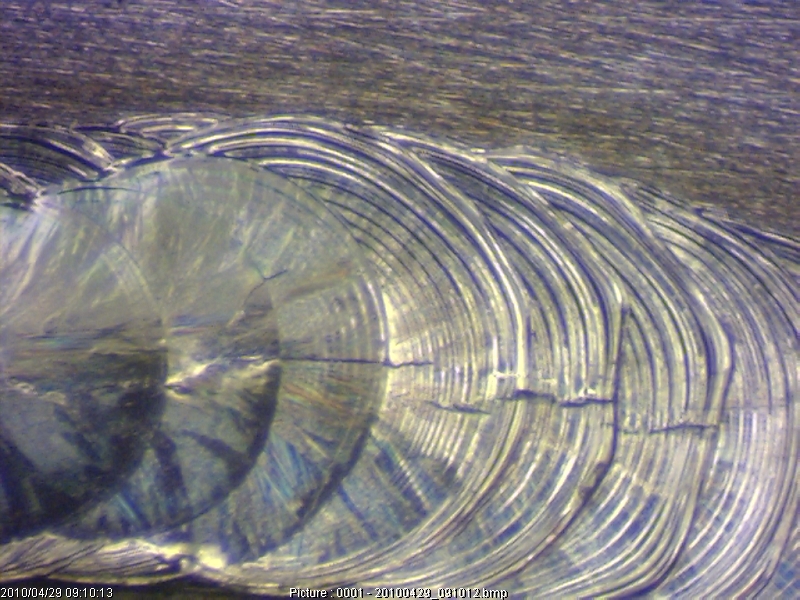 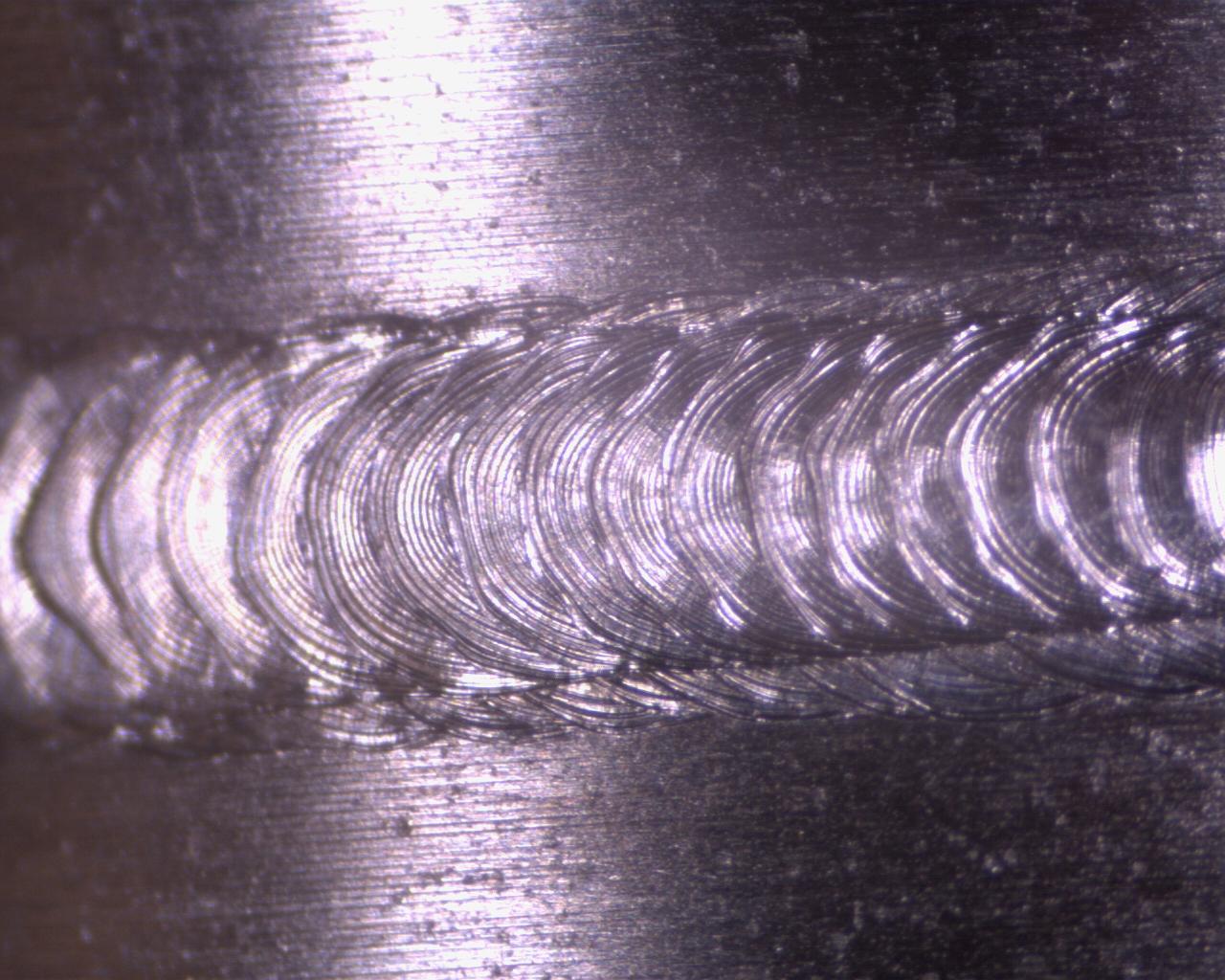 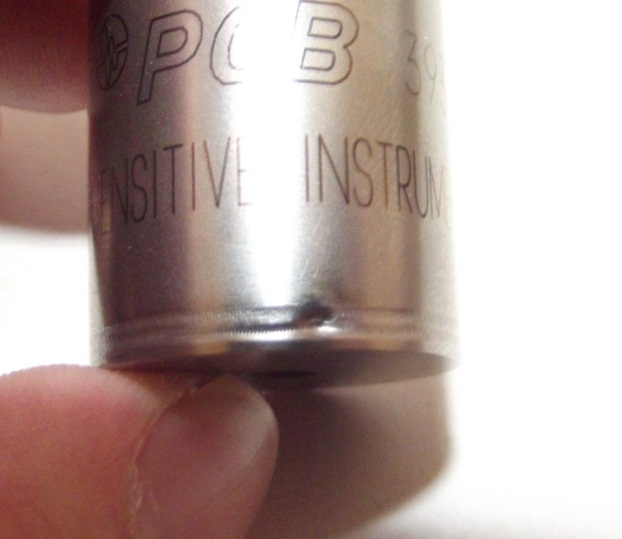 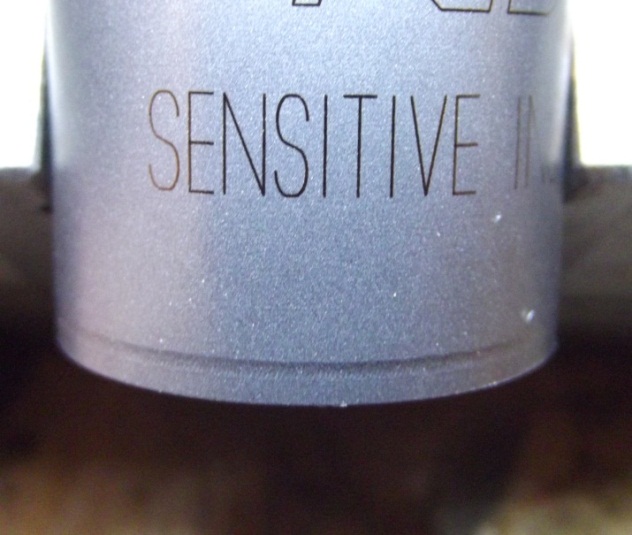 6
QA 102   REV:
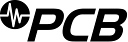 F
10/01/2014
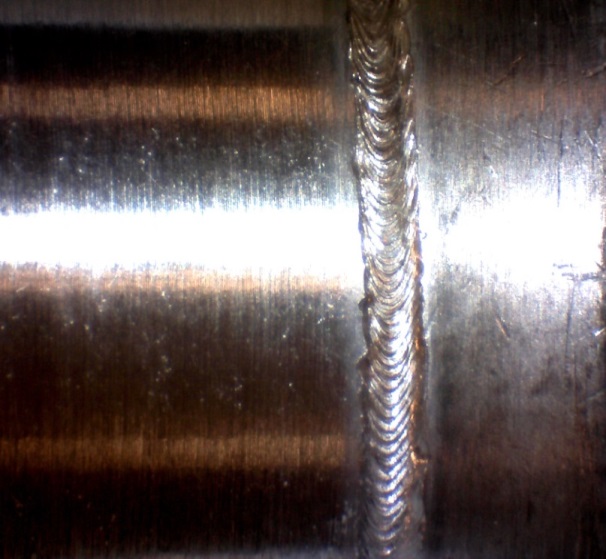 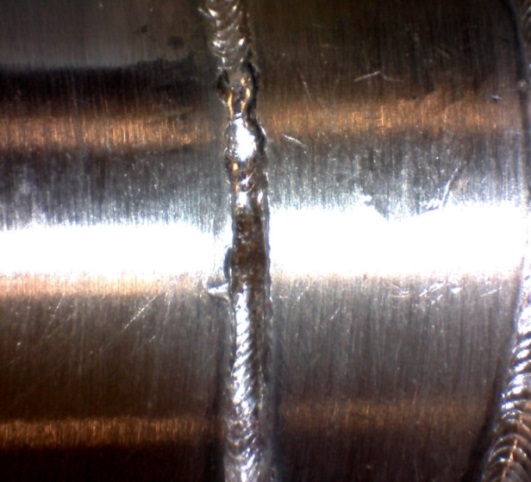 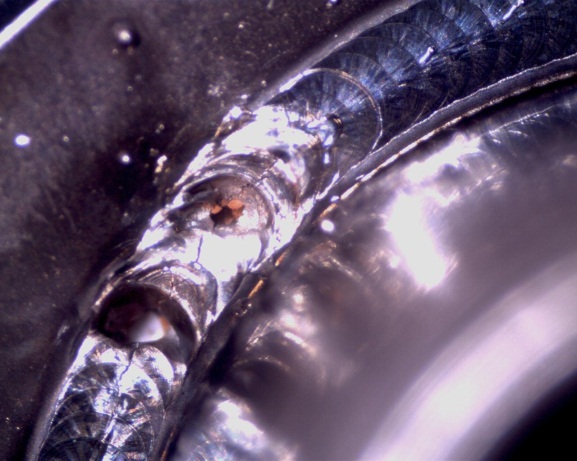 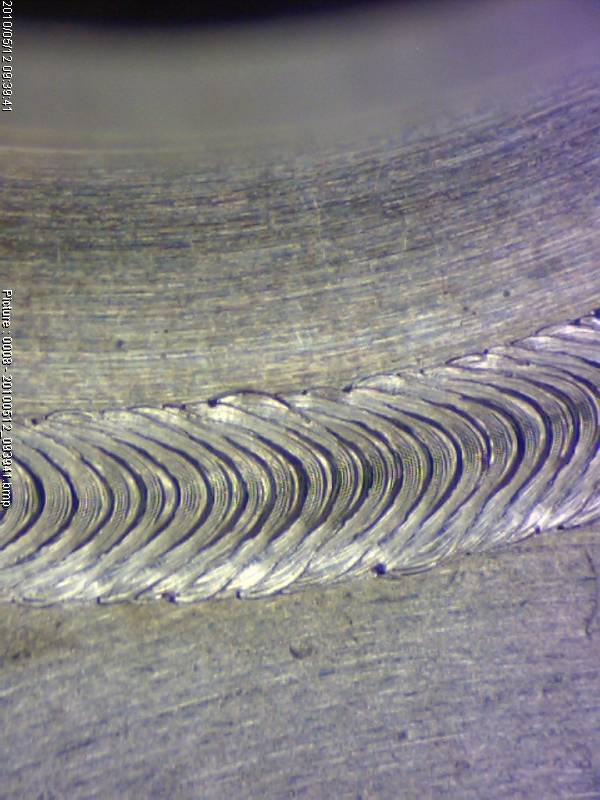 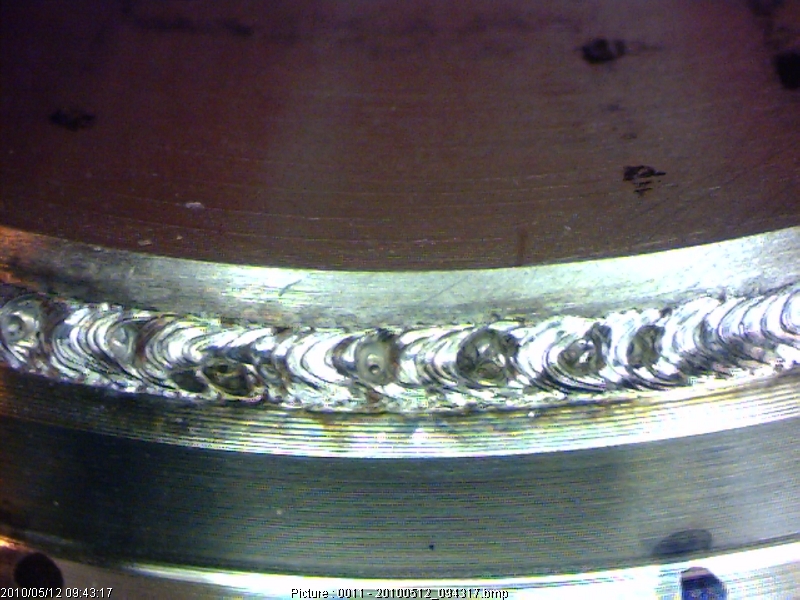 7
QA 102   REV:
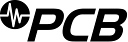 F
10/01/2014
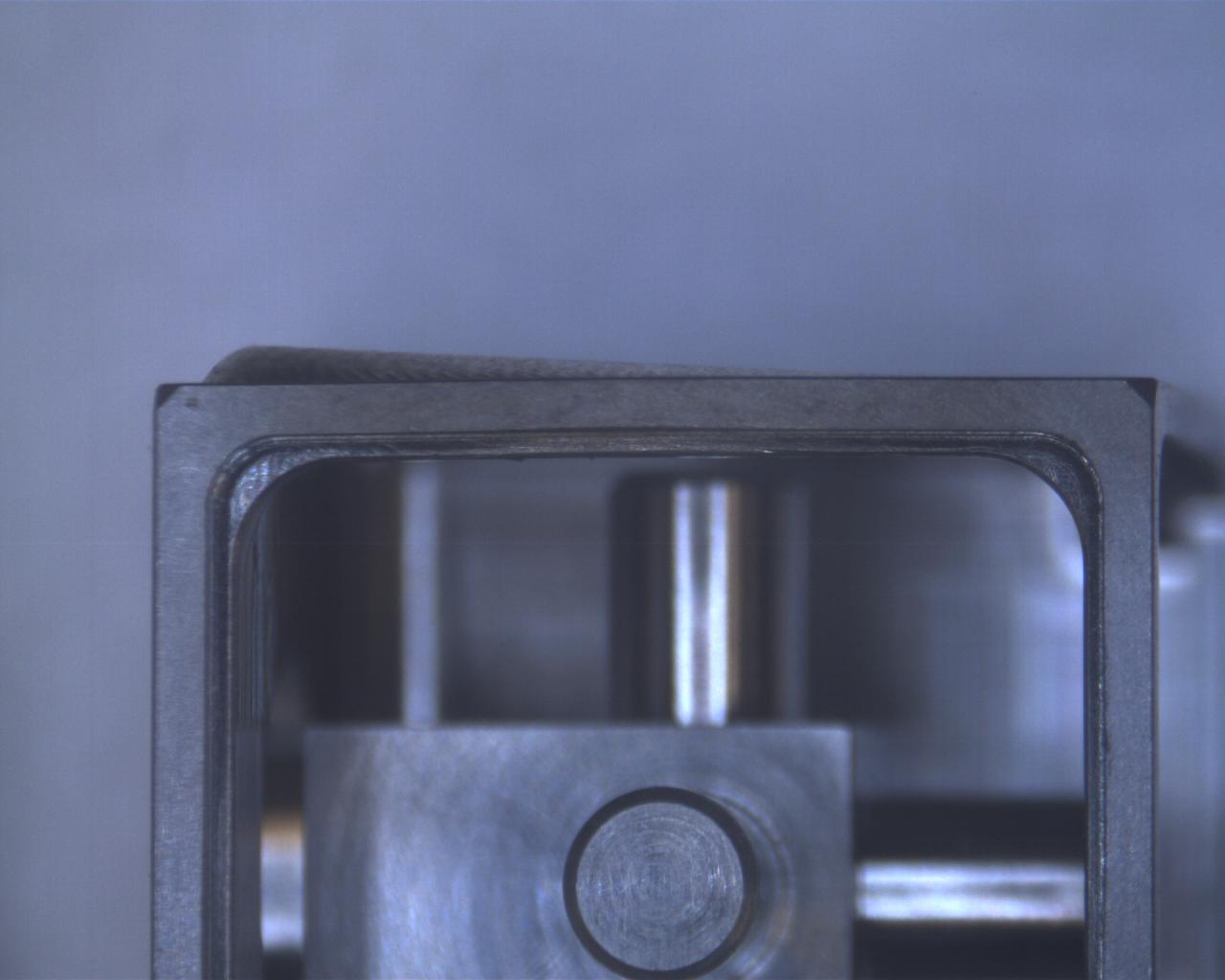 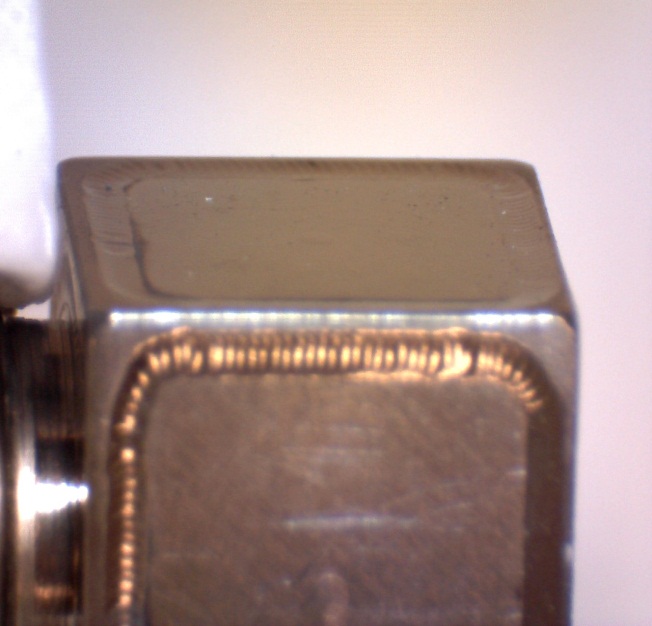 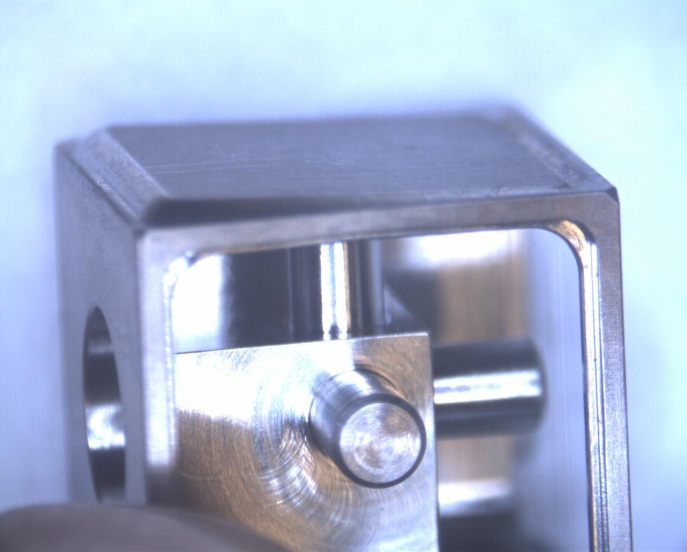 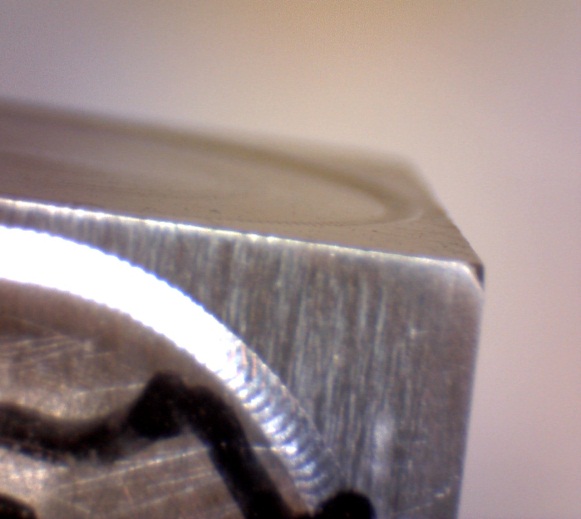 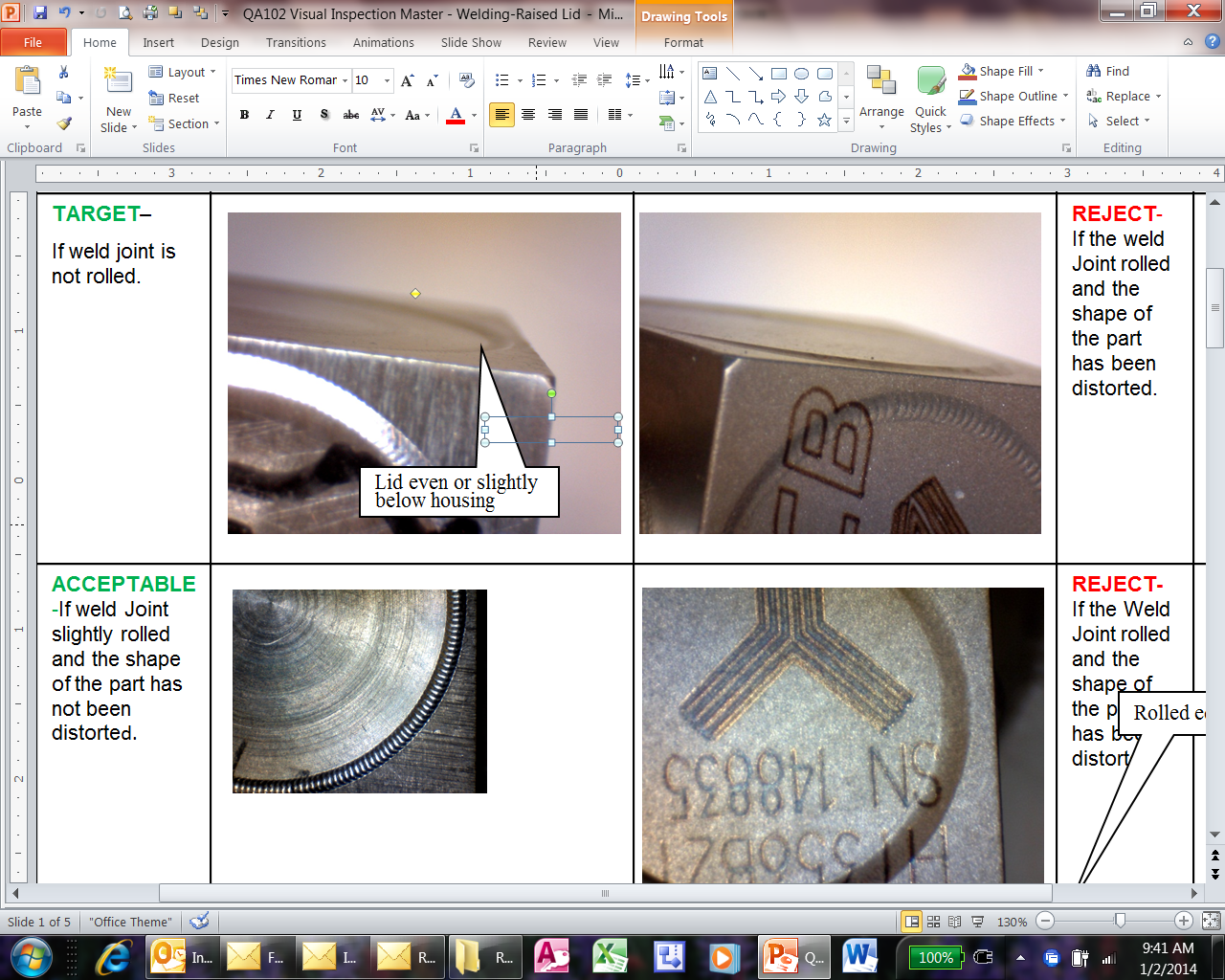 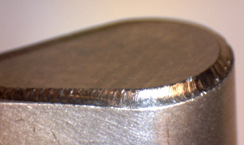 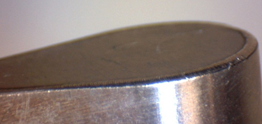 8
QA 102   REV:
F
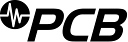 10/01/2014
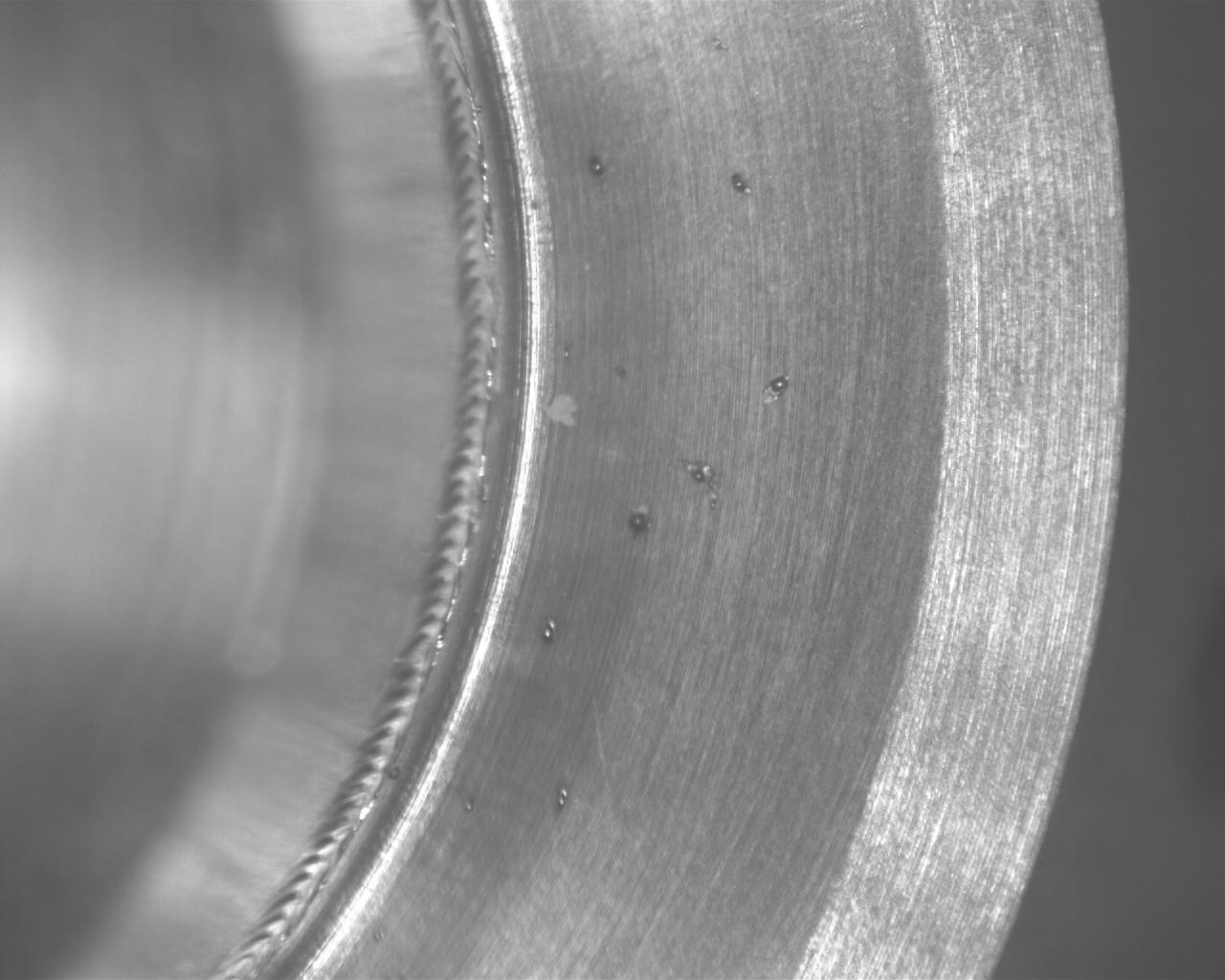 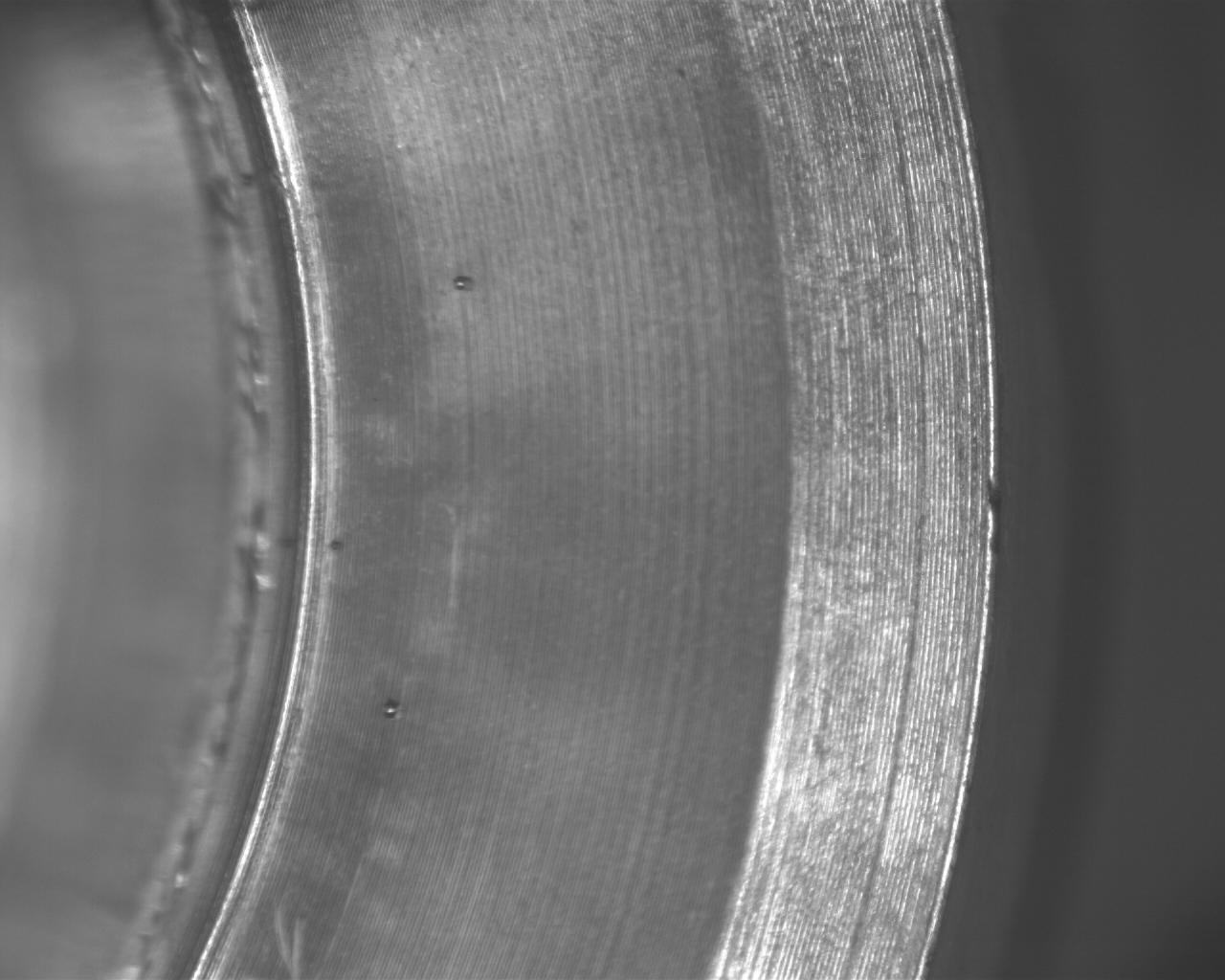 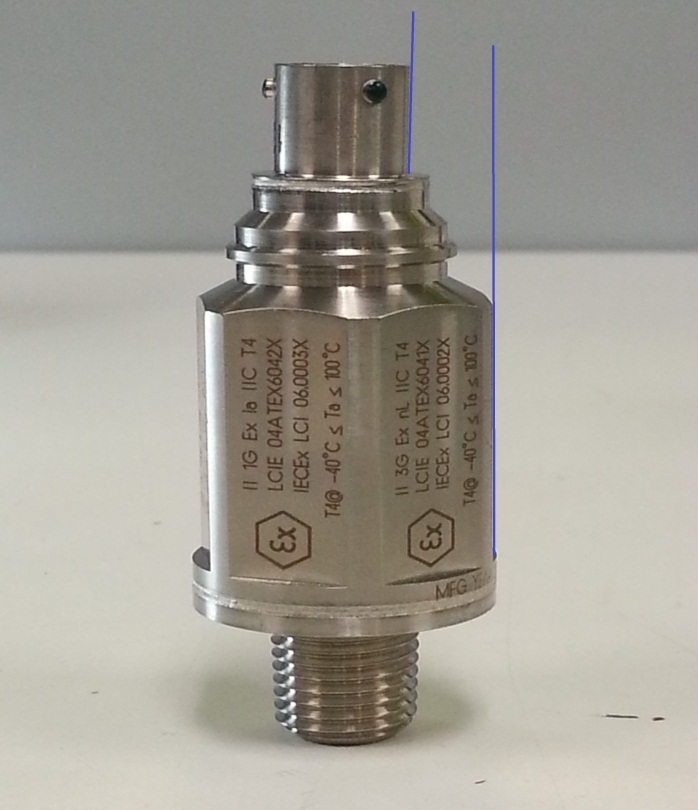 9